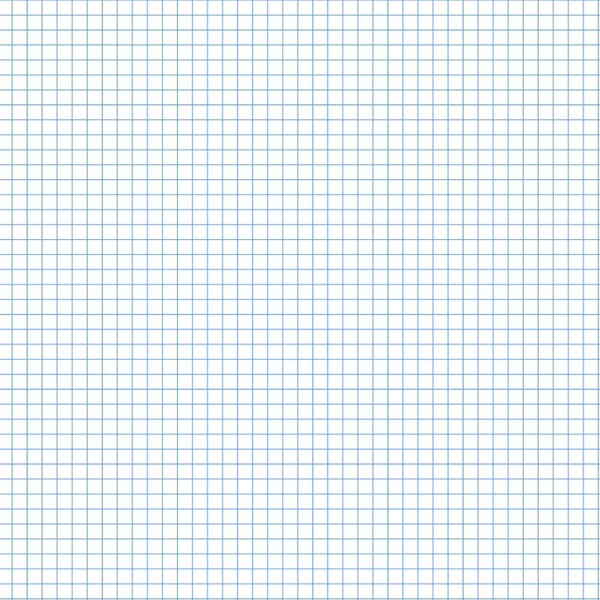 Найдите лишний пример
0 : 38
0 : 452
12 : 0
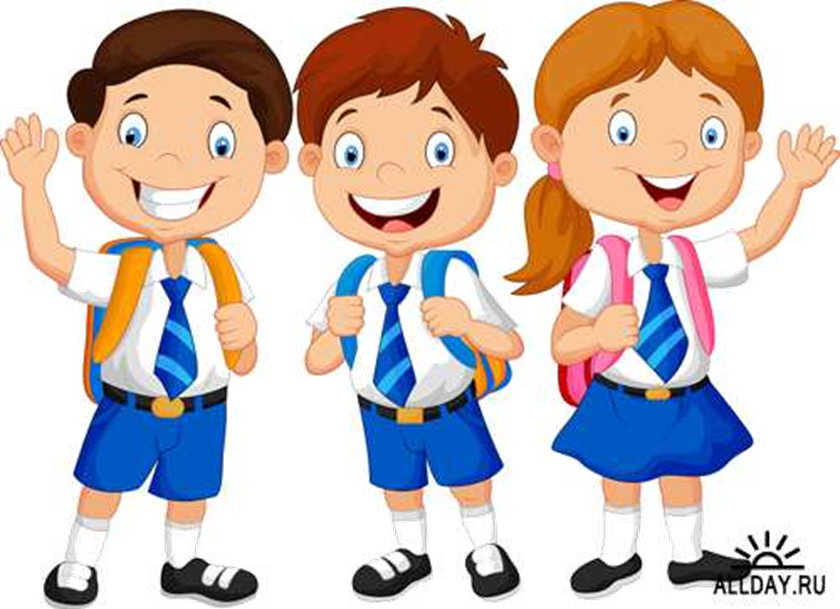 0 : 7
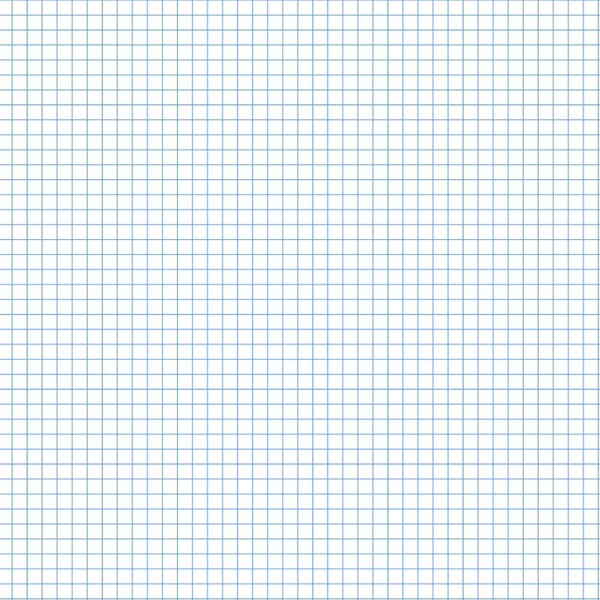 Тема урока
Деление числа 0 на натуральное число и делить на 0 нельзя
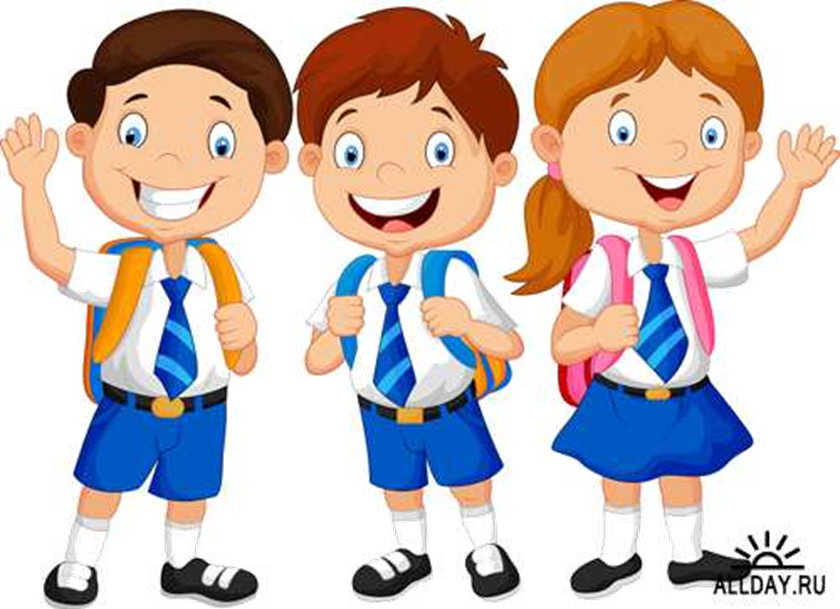 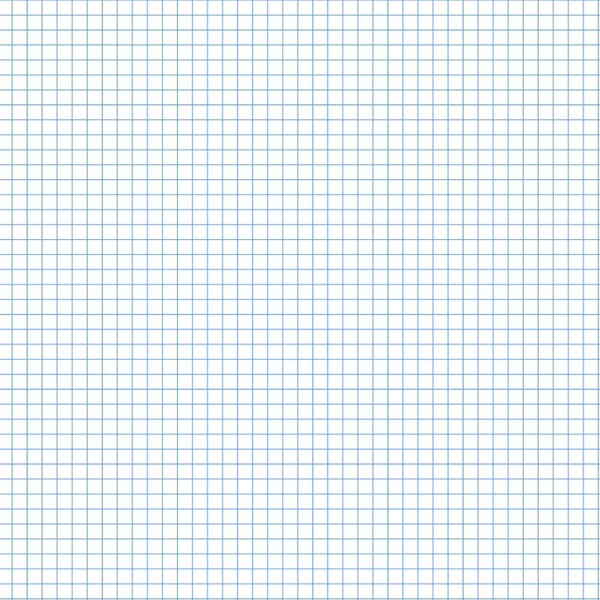 Цель урока
Узнать, почему….
нельзя делить на 0
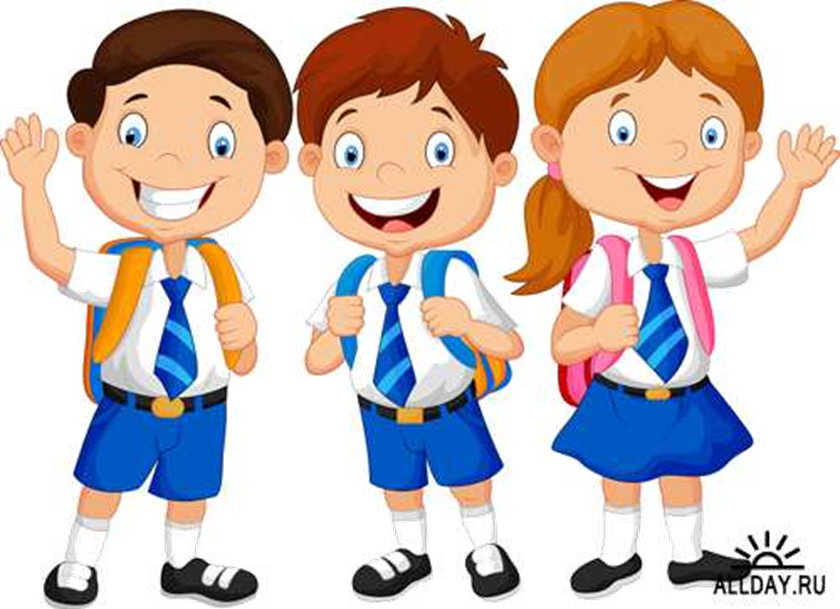 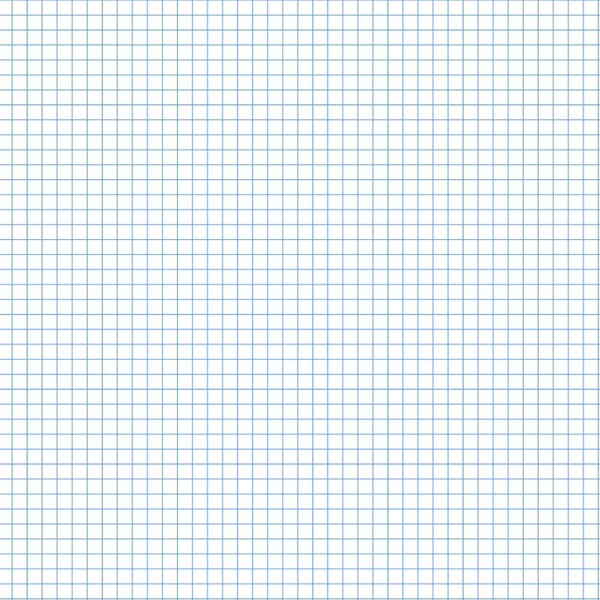 Придумайте 3 своих подобных примера
Вычислите
0 : 7
0 : 32
0 : 234
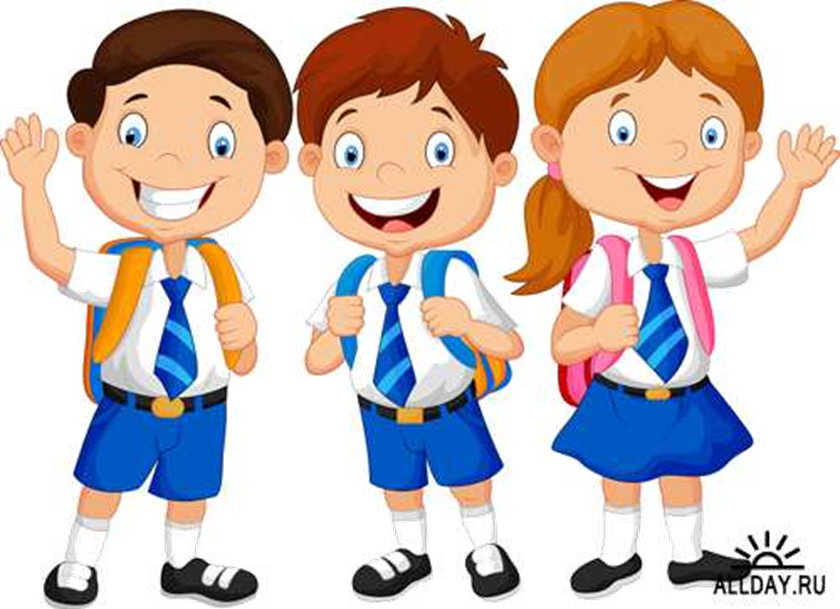 0 : 300
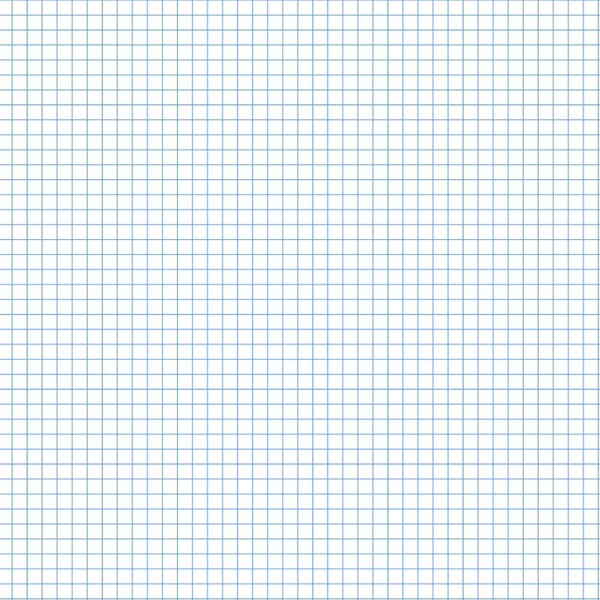 Правило
0
При делении числа … на ………….. натуральное число в результате получается число …
любое
0
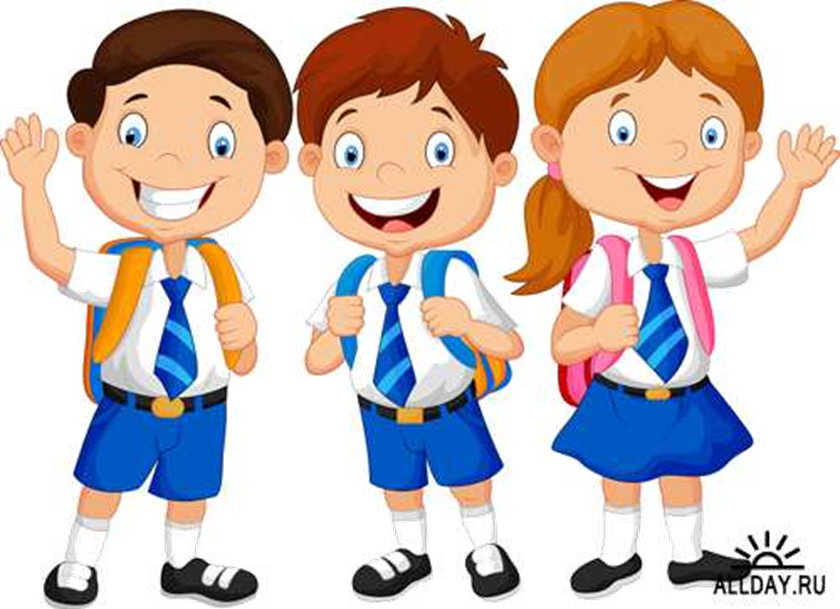 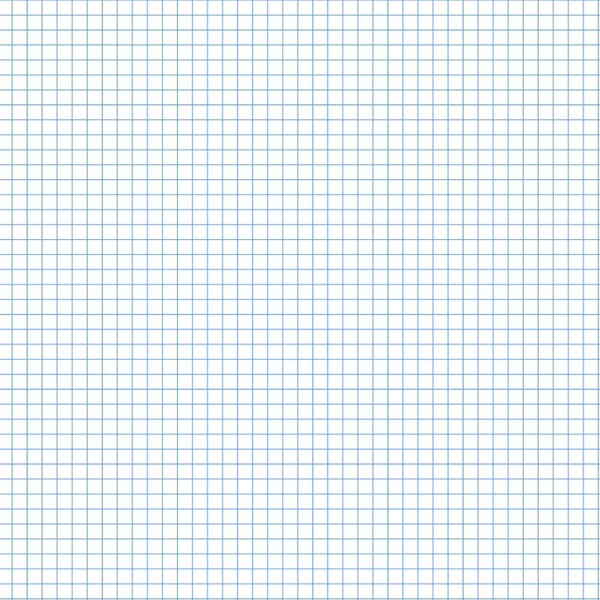 Почему нельзя вычислить
№111
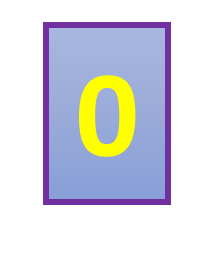 (15687 + 564231 + 17 ) : (653 – 653)
На 0 делить нельзя!
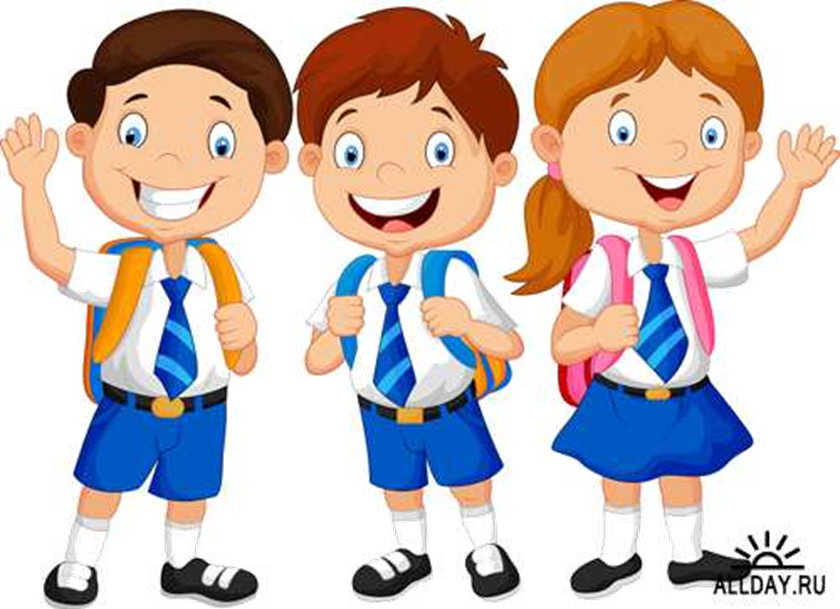